CM1
M…
Ensemble
nous sommes plus forts
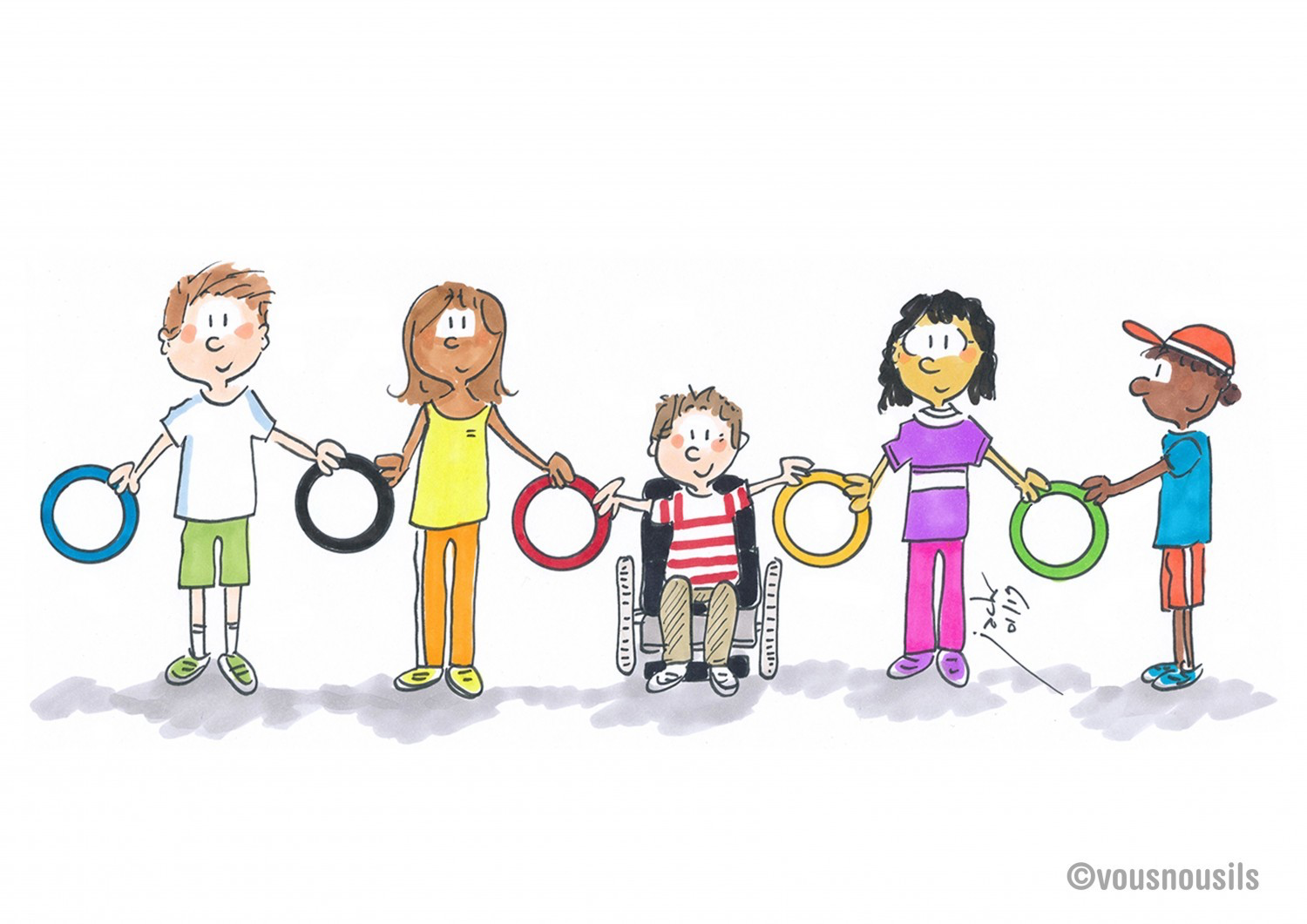